Vocabulary
Y7 French 
Term 1.2 - Week 4
Stephen Owen / Emma Marsden 

Date updated: 07/01/20
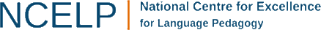 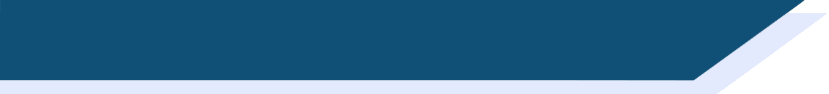 Vocabulaire
rester
demander
un exemple
la raison
to show, showing
school
example
to speak, speaking
une école
parler
penser
montrer
reason
to stay, staying
to think, thinking
to ask, asking
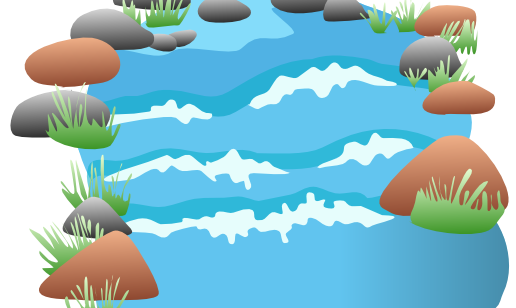 [Speaker Notes: This practises receptive knowledge of French word, in written modality. 
Explain the task to learners as follows:

Here is a “bridge” built of hexagonal blocks. But it is weak at the moment, because the blocks are not in the right order! Rearrange the orange blocks so that they show the English meaning of the French word to their left. When the blocks are in the correct position, the bridge will be strong!

It may be easier to demonstrate to learners by filling in the first example on the next slide.

The next slide is a version with the orange blocks left blank, to set the learners thinking about the task.

Vocabulary
demander [80], rester [100], penser [116], montrer [108], parler [106], raison [72], école [477], exemple [259]]
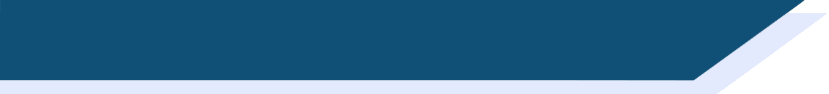 Vocabulaire
rester
un exemple
demander
la raison
une école
parler
penser
montrer
example 		to stay, staying		to speak, speaking	
	to ask, asking		school		to think, thinking 
to show, showing			reason
[Speaker Notes: Receptive knowledge, in written modality. Translation L2 to L1 English. 

The slide can simply be displayed like this to set the learners thinking about the task. One example could be completed with them to start them off.

Alternatively, it could be printed for learners to write their answers, or the teacher could write over the image projected onto the whiteboard (with a marker) or the IWB (with the electronic pen) to insert the answers as discussed with students. 

The solution appears on the next slide.]
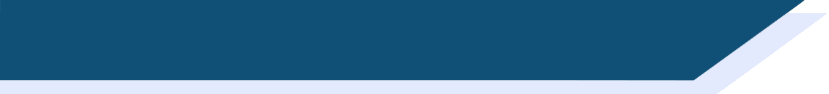 Solution
un exemple
demander
la raison
rester
example
to stay, staying
reason
to ask, asking
une école
parler
montrer
penser
school
to speak, speaking
to think, thinking
to show, showing
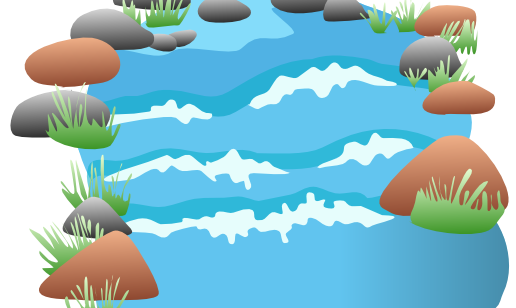 [Speaker Notes: This is the solution to the exercise. Answers appear animated one by one (in the sequence top to bottom for each column, from left to right) upon successive mouse clicks.]
parler
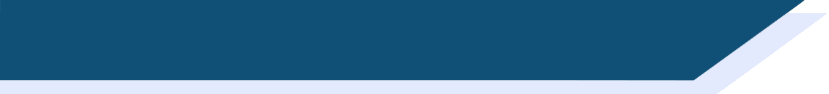 ... et en français ?
un exemple
demander
la raison
rester
example
to stay, staying
reason
to ask, asking
une école
parler
montrer
penser
school
to speak, speaking
to think, thinking
to show, showing
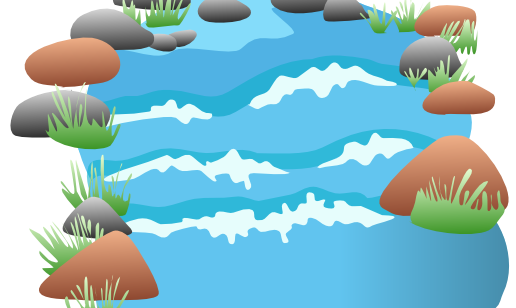 [Speaker Notes: The task is now reversed, to elicit the French word from the English in each case. 

This time the blue blocks start off blank. Students should be asked to provide the missing French word orally in the first instance.

Answers appear animated one by one (in the sequence top to bottom for each column, from left to right) upon successive mouse clicks.

The next slide repeats the exercise, with the aim of asking the students to provide the written form of the French words.]
écrire
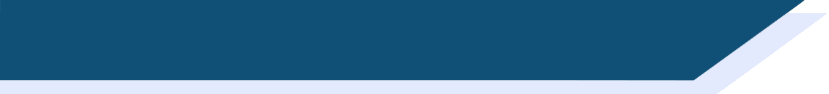 ... et en français ?
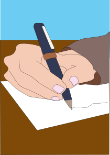 un exemple
demander
la raison
rester
example
to stay, staying
reason
to ask, asking
une école
parler
montrer
penser
school
to speak, speaking
to think, thinking
to show, showing
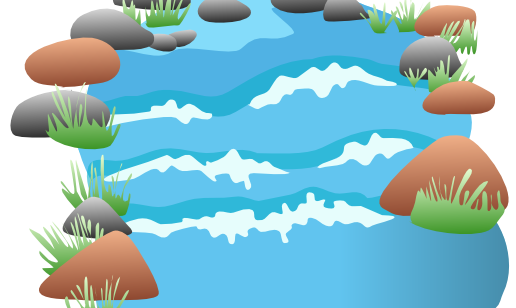 [Speaker Notes: As for the previous slide, except this time with the aim of eliciting the written form of the French word.]
demander
[to ask | asking]
demande
[asks | is asking]
[Speaker Notes: Introducing the verb demander more explicitly. Demander is one of the 25 most frequently used verbs in French. All 25 most frequent verbs will be introduced early on using the same format. Both long form (infinitive) and short form (3rd person singular) are introduced in order to familiarise students with the various forms of the same verb. 

1. Bring up the word demander on its own, say it, students repeat it, and remind them of the phonics.
2. Try to elicit the meaning from the students. 3. Bring up the picture, and establish the meaning of the word in English, clearly, i.e., ‘to ask’. 4. Bring up the short form demande, say it, students repeat it. Try to elicit the meaning from the students.]
demander
[to ask | asking]
demande
[asks | is asking]
[Speaker Notes: Cycle through the long and short form again.]
demande
[asks | is asking]
Elle demande la raison.
[She asks | is asking the reason.]
[Speaker Notes: Introduce the short form in a sentence. 

La raison is part of this week’s vocabulary.]
demander
[to ask | asking]
Demander la raison est bon.
[Asking the reason is good.]
[Speaker Notes: Introduce the long form in a sentence. 

La raison is part of this week’s vocabulary.]
demande
[asks | is asking]
Elle __________ la raison.
demande
[She asks |is asking the reason.]
[Speaker Notes: Cycle through the short form in context again.]
demander
[to ask | asking]
Demander
___________ la raison est bon.
[Asking the reason is good.]
[Speaker Notes: Cycle through the long form in context again.]
rester
[to stay | staying]
reste
[stays | is staying]
[Speaker Notes: Introducing the verb rester more explicitly. Rester is one of the 25 most frequently used verbs in French. All 25 most frequent verbs will be introduced early on using the same format. Both long form (infinitive) and short form (3rd person singular) are introduced in order to familiarise students with the various forms of the same verb. 

1. Bring up the word rester on its own, say it, students repeat it, and remind them of the phonics.
2. Try to elicit the meaning from the students. 3. Bring up the picture, and establish the meaning of the word in English, clearly, i.e., ‘to stay’. 4. Bring up the short form reste, say it, students repeat it. Try to elicit the meaning from the students.]
rester
[to stay | staying]
reste
[stays | is staying]
[Speaker Notes: Cycle through the long and short form again.]
reste
[stays | is staying]
Eric reste une semaine.
[Eric stays | is staying one week.]
[Speaker Notes: Introduce the short form in a sentence.]
rester
[to stay | staying]
Eric aime rester une semaine.
[Eric likes staying one week.]
[Speaker Notes: Introduce the long form in a sentence.]
reste
[stays | is staying]
Eric _____ une semaine.
reste
[Eric stays | is staying one week.]
[Speaker Notes: Cycle through the short form in context again.]
rester
[to stay | staying]
Eric aime _____ une semaine.
rester
[Eric likes staying one week.]
[Speaker Notes: Cycle through the long form in context again.]
penser
[to think | thinking]
pense
[thinks | is thinking]
[Speaker Notes: Introducing the verb penser more explicitly. Penser is one of the 25 most frequently used verbs in French. All 25 most frequent verbs will be introduced early on using the same format. Both long form (infinitive) and short form (3rd person singular) are introduced in order to familiarise students with the various forms of the same verb. 

1. Bring up the word penser on its own, say it, students repeat it, and remind them of the phonics.
2. Try to elicit the meaning from the students. 3. Bring up the picture, and establish the meaning of the word in English, clearly, i.e., ‘to think’. 4. Bring up the short form pense, say it, students repeat it. Try to elicit the meaning from the students.]
penser
[to think | thinking]
pense
[thinks | is thinking]
[Speaker Notes: Cycle through the long and short form again.]
pense
[thinks | is thinking]
Il pense à un ami.
[He thinks | is thinking of a friend.]
[Speaker Notes: Introduce the short form in a sentence.]
penser
[to think | thinking]
Penser, c'est bon.
[Thinking is good.]
[Speaker Notes: Introduce the long form in a sentence.]
pense
[thinks | is thinking]
pense
Il ______ à un ami.
[He thinks | is thinking of a friend.]
[Speaker Notes: Cycle through the short form in context again.]
penser
[to think | thinking]
______ , c'est bon.
Penser
[Thinking is good.]
[Speaker Notes: Cycle through the long form in context again.]
montrer
[to show | showing]
montre
[shows | is showing]
[Speaker Notes: Introducing the verb montrer more explicitly. Montrer is one of the 25 most frequently used verbs in French. All 25 most frequent verbs will be introduced early on using the same format. Both long form (infinitive) and short form (3rd person singular) are introduced in order to familiarise students with the various forms of the same verb. 

1. Bring up the word montrer on its own, say it, students repeat it, and remind them of the phonics.
2. Try to elicit the meaning from the students. 3. Bring up the picture, and establish the meaning of the word in English, clearly, i.e., ‘to show’. 4. Bring up the short form montre, say it, students repeat it. Try to elicit the meaning from the students.]
montrer
[to show | showing]
montre
[shows | is showing]
[Speaker Notes: Cycle through the long and short form again.]
montre
[shows | is showing]
Marie montre la photo.
[Marie shows | is showing the photo.]
[Speaker Notes: Introduce the short form in a sentence.]
montrer
[to show | showing]
Marie aime montrer la photo.
[Marie likes showing the photo.]
[Speaker Notes: Introduce the long form in a sentence.]
montre
[shows | is showing]
Marie _______ la photo.
montre
[Marie shows | is showing the photo.]
[Speaker Notes: Cycle through the short form in context again.]
montrer
[to show | showing]
Marie aime ________ la photo.
montrer
[Marie likes showing the photo.]
[Speaker Notes: Cycle through the long form in context again.]
parler
[to speak | speaking]
parle
[speaks | is speaking]
[Speaker Notes: Introducing the verb parler more explicitly. Parler is one of the 25 most frequently used verbs in French. All 25 most frequent verbs will be introduced early on using the same format. Both long form (infinitive) and short form (3rd person singular) are introduced in order to familiarise students with the various forms of the same verb. 

1. Bring up the word parler on its own, say it, students repeat it, and remind them of the phonics.
2. Try to elicit the meaning from the students. 3. Bring up the picture, and establish the meaning of the word in English, clearly, i.e., ‘to speak’. 4. Bring up the short form parle, say it, students repeat it. Try to elicit the meaning from the students.]
parler
[to speak | speaking]
parle
[speaks | is speaking]
[Speaker Notes: Cycle through the long and short form again.]
parle
[speaks | is speaking]
Elle parle français.
[She speaks | is speaking French.]
[Speaker Notes: Introduce the short form in a sentence.]
parler
[to speak | speaking]
Elle aime parler français.
[She likes speaking French.]
[Speaker Notes: Introduce the long form in a sentence.]
parle
[speaks | is speaking]
parle
Elle _____ français.
[She speaks | is speaking French.]
[Speaker Notes: Cycle through the short form in context again.]
parler
[to speak / speaking]
Elle aime ______ français.
parler
[She likes speaking French.]
Stephen Owen / Emma Marsden
[Speaker Notes: Cycle through the long form in context again.]